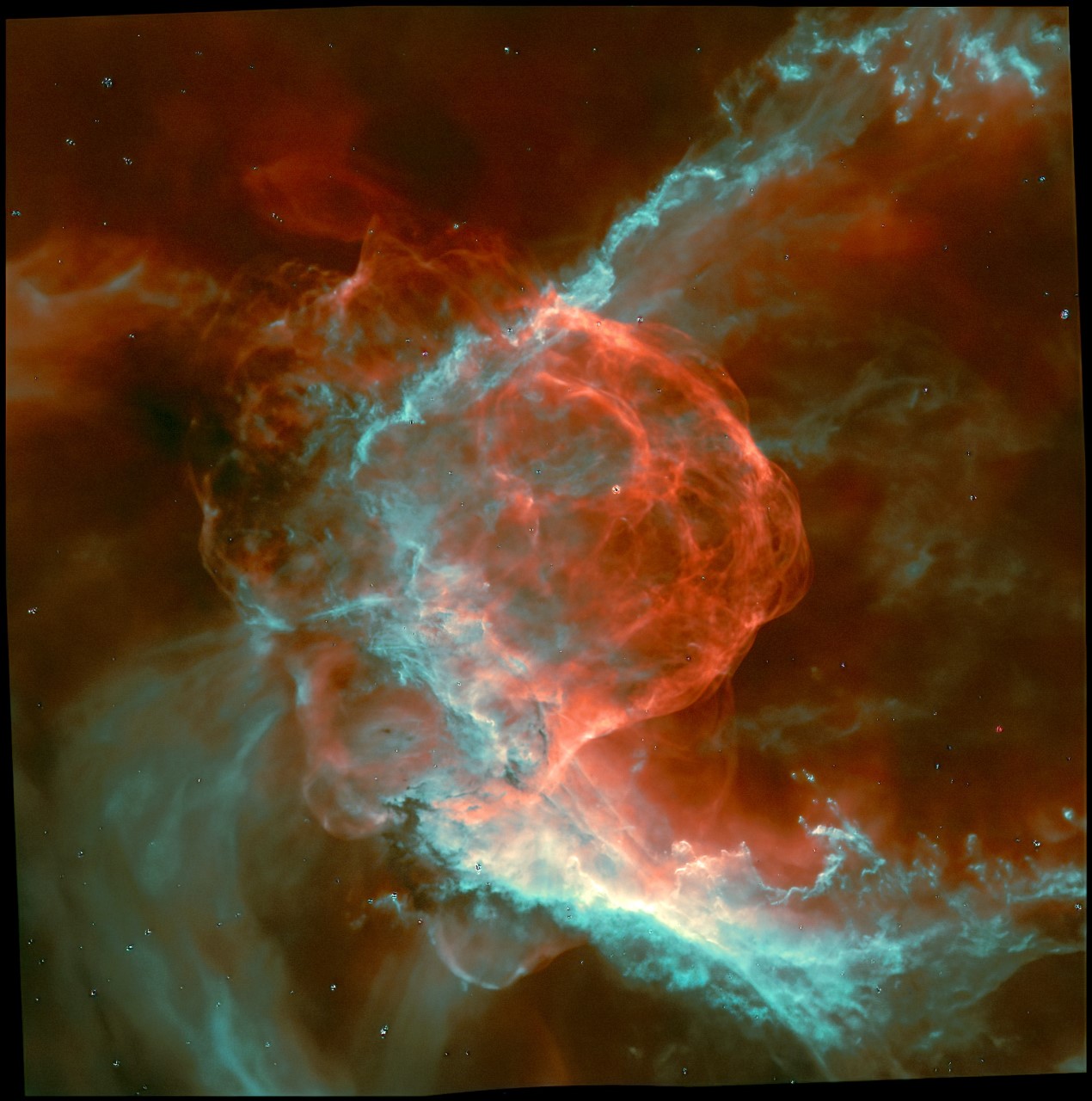 Le Casque de Thor (NGC 2359)
Cyril Dumontier cyril.dumontier@umontreal.ca 
sous la co-supervision de
Nicole St-Louis (UdeM)
et 
Laurent Drissen (ULaval)
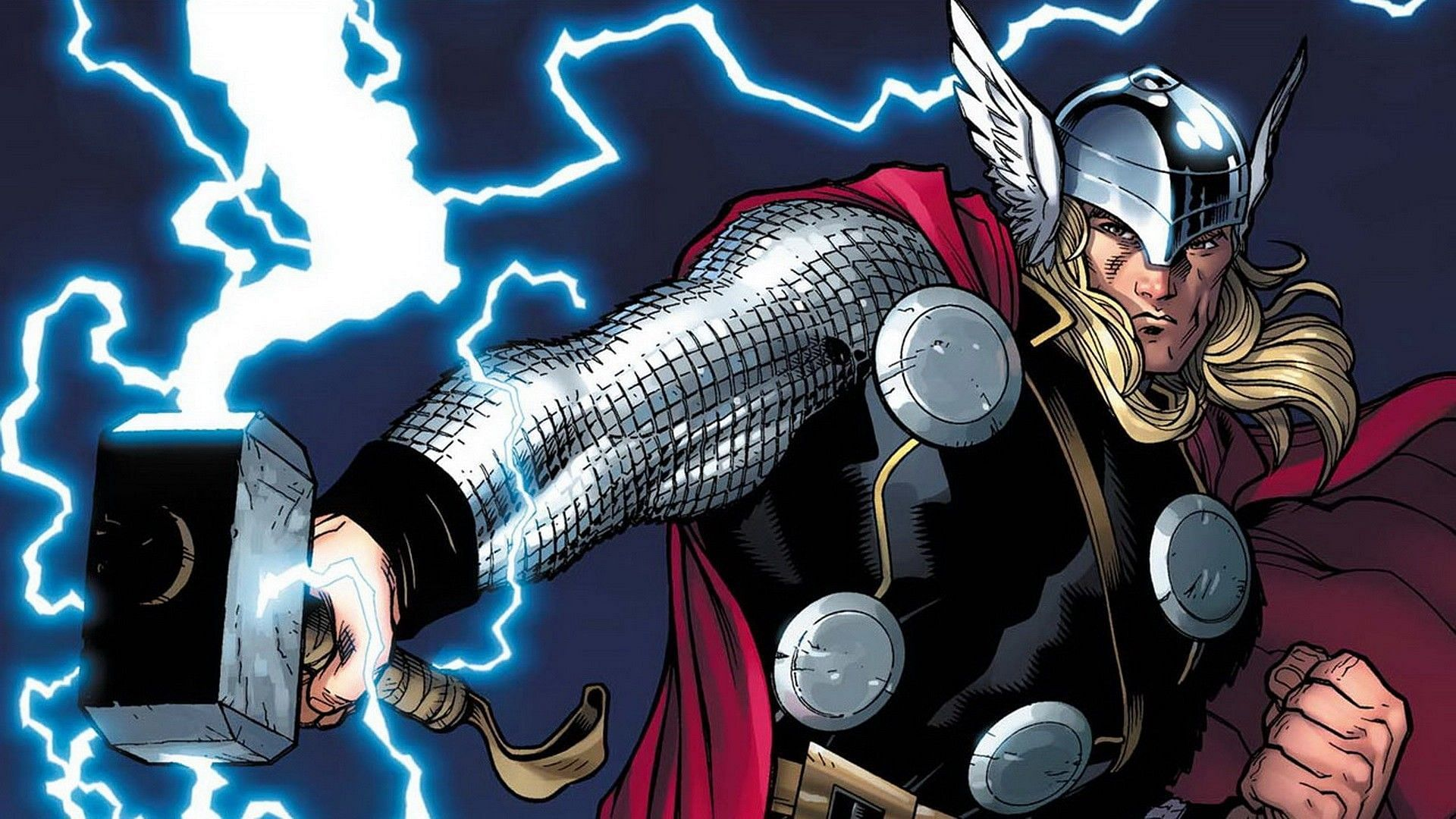 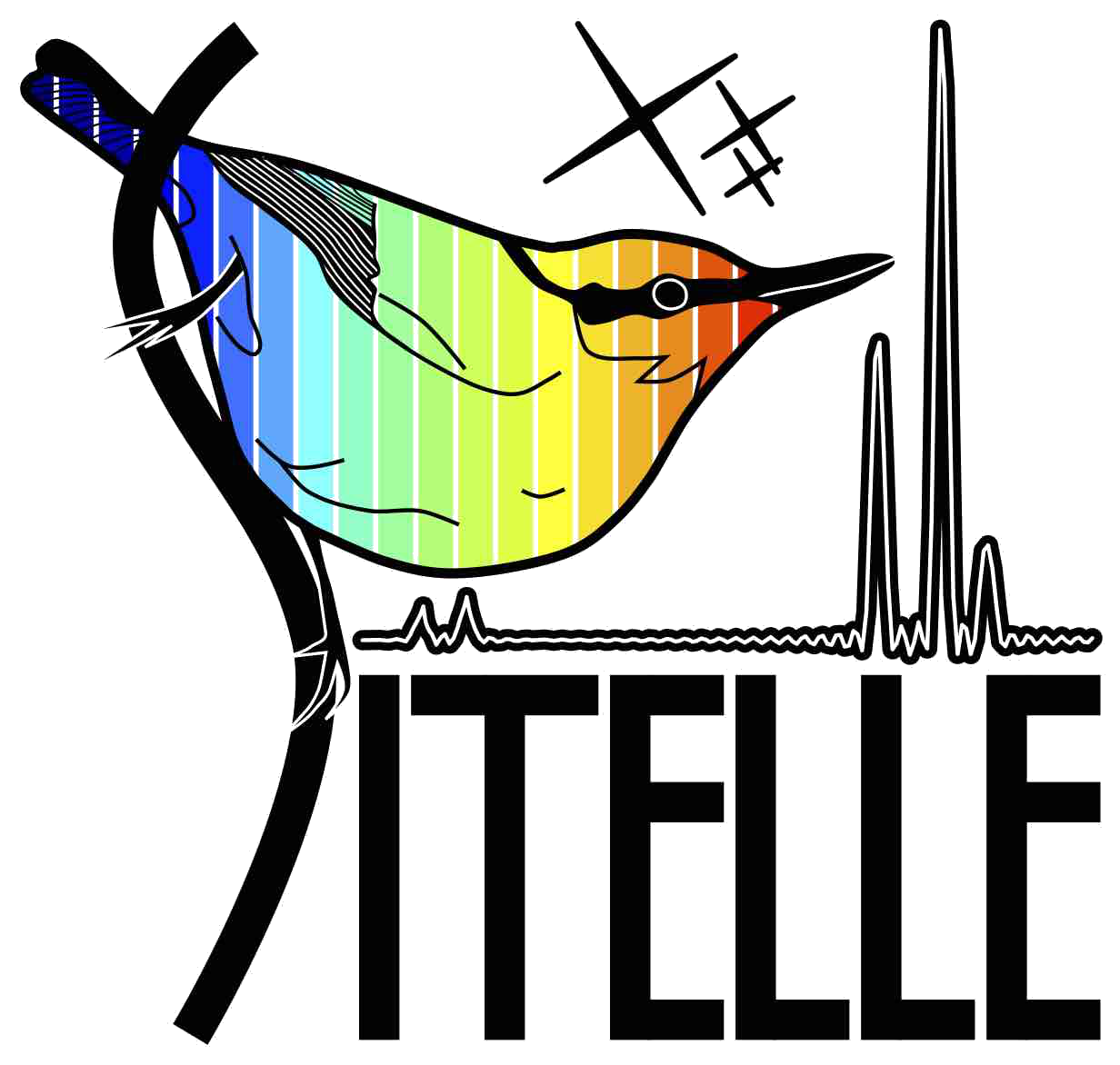 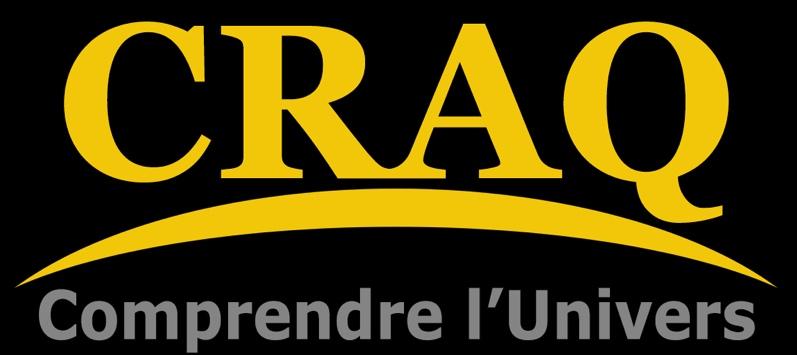 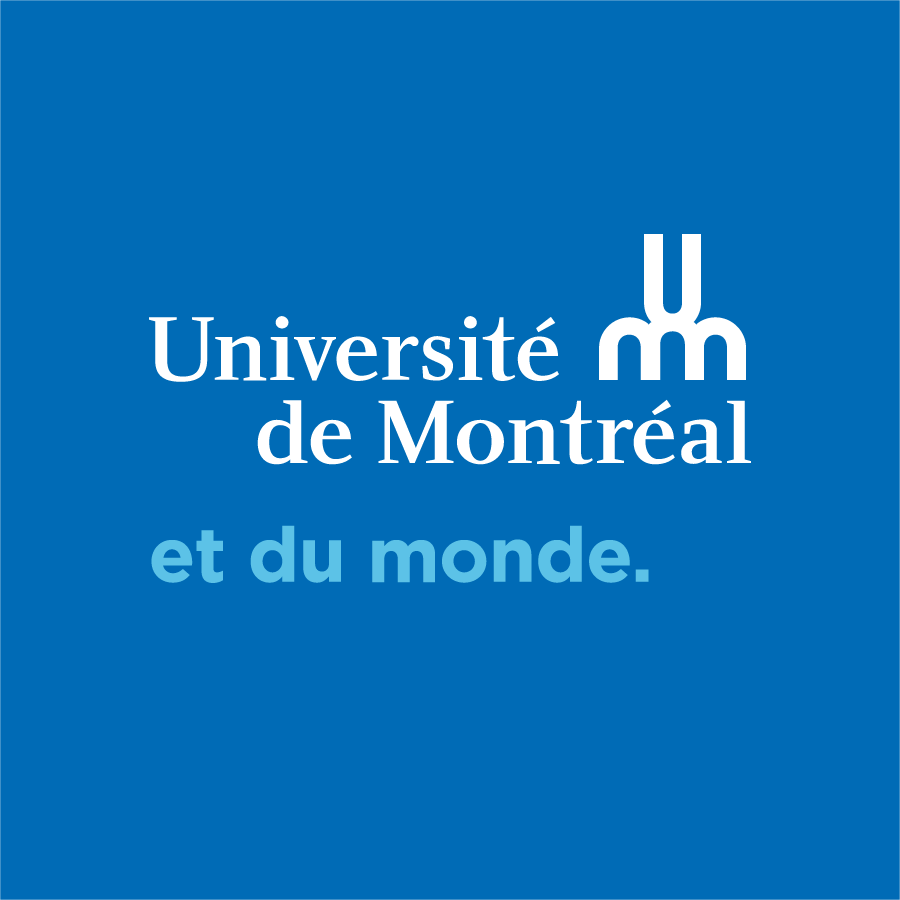 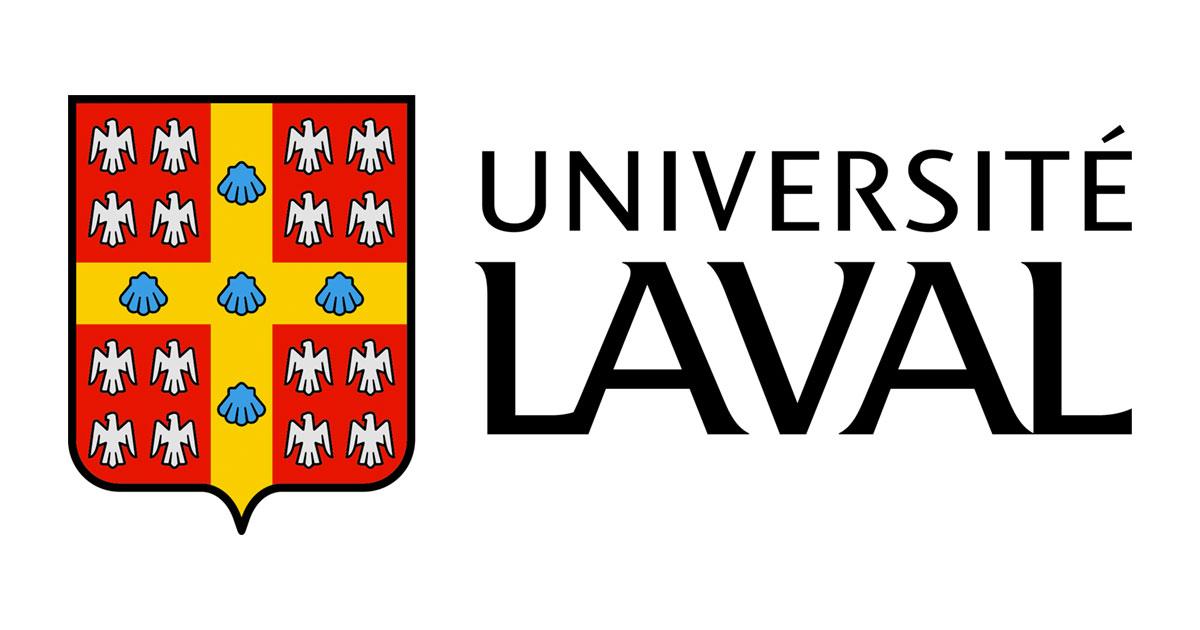 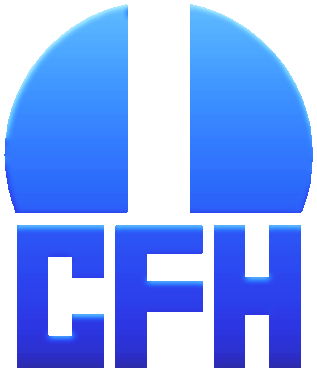 [Speaker Notes: Présentation : 

Abstract : L'étude des bulles d'étoiles Wolf-Rayet (WR) permet de dresser le portrait évolutif de leur étoile centrale. La caractérisation de ces nébuleuses sert à comprendre les paramètres physiques du gaz dans lequel l'onde de choc d'une future supernova se propagera. En effet, les étoiles WR sont progénitrices de supernovae. On se concentre ici sur le cas de la bulle WR, Le casque de Thor (NGC2359), photoionisée par l'étoile WR 7 de type spectral WN4b et d'une température effective de 112.2 kK. Plusieurs observations SITELLE de cet objet ont été faîtes depuis 2018. On discute ici de l'étude morphologique, cinématique et chimique de la nébuleuse. 

desquelles ont découlé une meilleure compréhension de la morphologie et une étude cinématique qui confirme les résultats de la littérature. Nous sommes les premiers à relever une distinction entre deux grandes structures]
WR 7 of spectral type WN4b (Rate et al. 2020) Teff = 112 kK
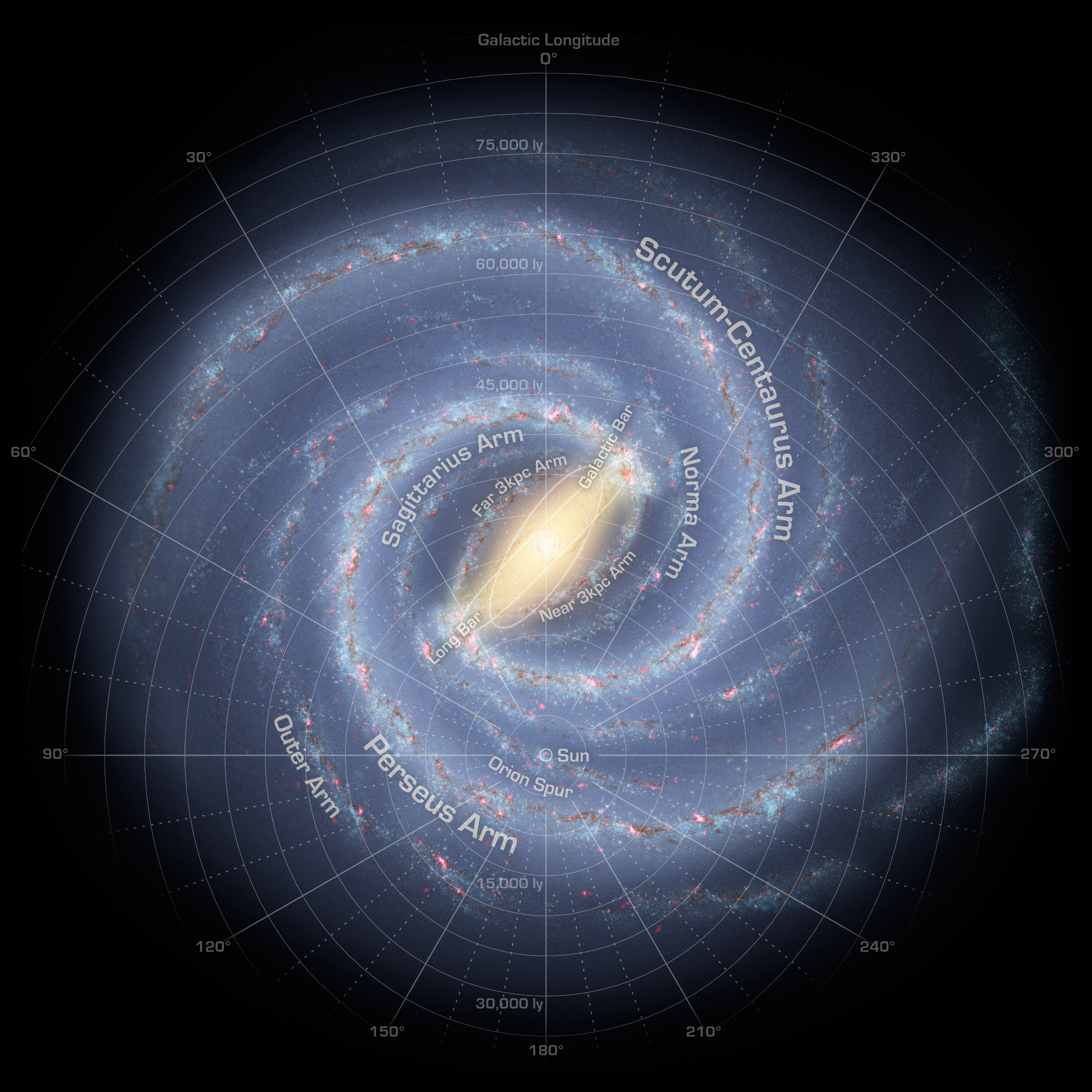 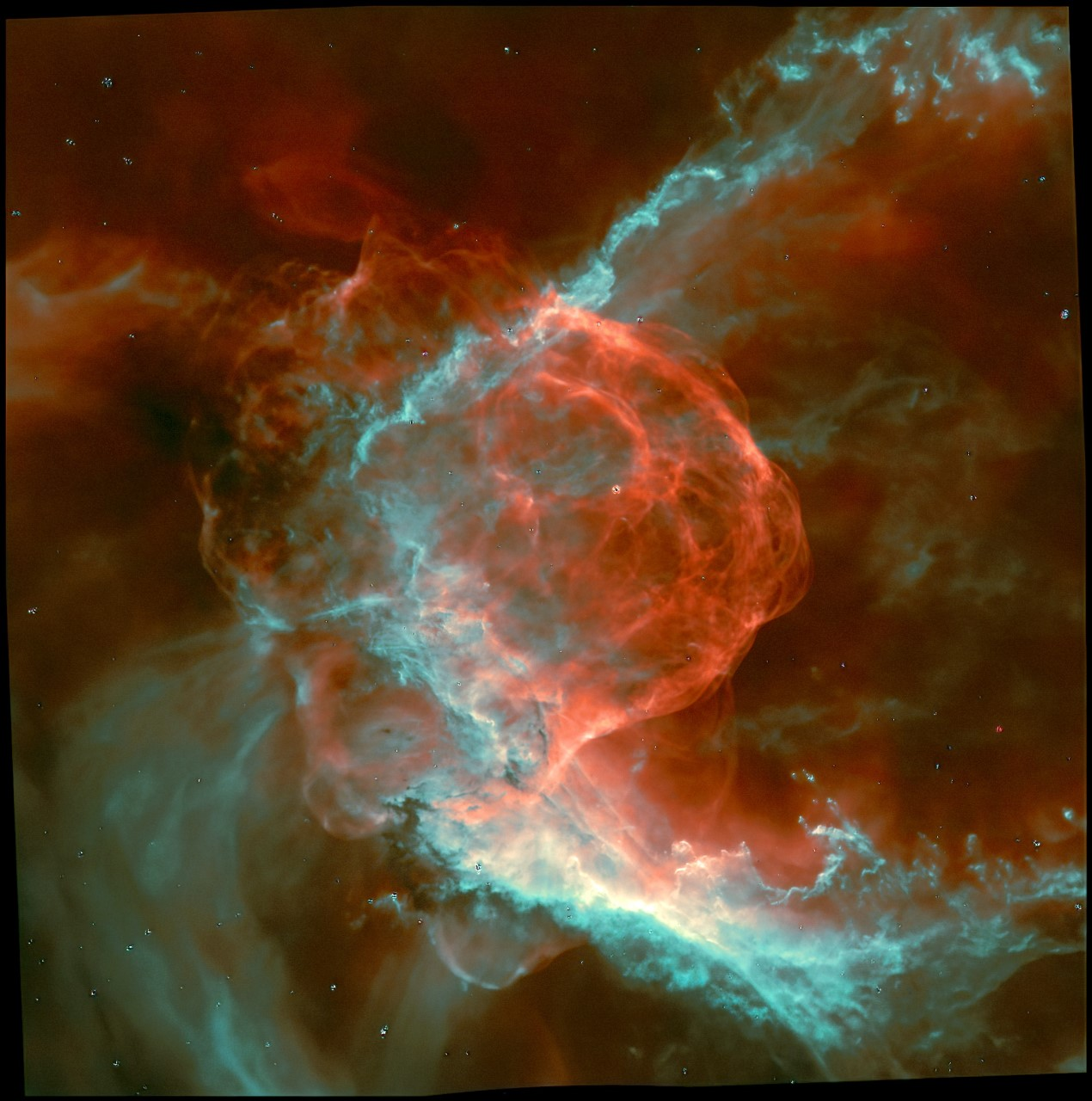 Hα [NII] [SII]
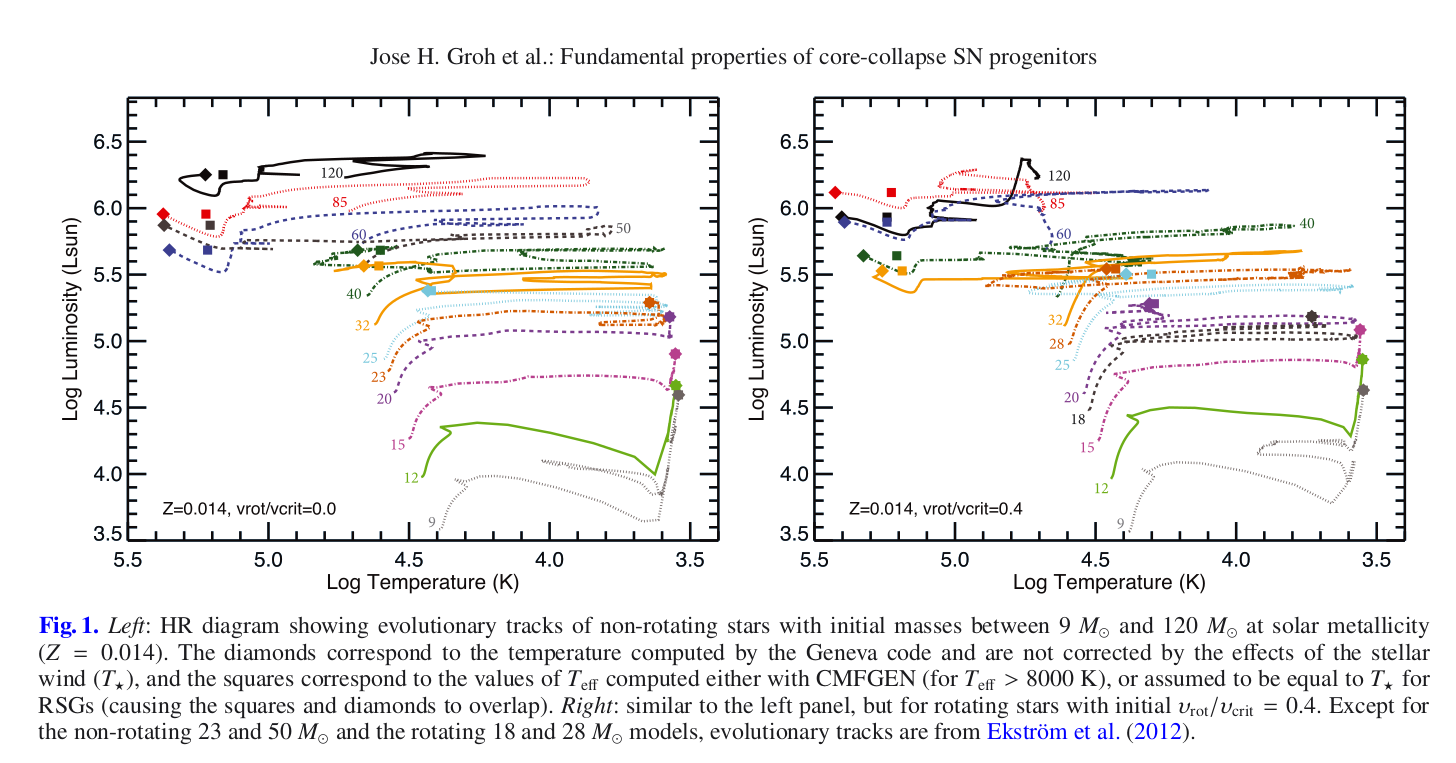 LBV
RSG
WR
O
[Speaker Notes: Le but est de comprendre l'histoire de la perte de masse de l'étoile. L'évolution des étoiles massives est un passage par plusieurs phases. Elles commencent sur la séquence principale et ont le type spectral O. Elles sortent ensuite de la séquence principale et évoluent vers la phase Red Super-Giant (RSG). Les moins massives explosent en supernova (SN) après cette phase. Les plus massives passent par la phase Luminous Blue Variable (LBV) et/ou la phase Wolf-Rayet (WR) avant l'explosion SN. Ce sont les phases théoriques évolutives d'étoiles massives les plus répandues dans la littérature à ce jour. Ces étoiles ont des vents stellaires très intenses et ont de forts taux de perte de masse. Plusieurs de ces étoiles sont donc accompagnées de nébuleuses sphériques qu'on appelle bulles. La nébuleuse du Casque de Thor (NGC 2359) en est un exemple. L'étoile en son centre est WR 7 de type WN4b. L'étude de cette nébuleuse a pour but de déterminer les phases passées de WR 7 en étudiant l'émission nébulaire du milieu circumstellaire (CSM). Nous cherchons à savoir si l'étoile a passé de la phase RSG à WR ou de la phase RSG à LBV à WR.]
Hypothesis for now
Litterature says WR7 passed through an LBV eruptive phase
WR bubble evolution models (van Marle & Keppens 2012) predict uniformly distributed small filaments in the WR-LBV case, which is not the case for NGC 2359.
SN3 datacube
SN2 datacube
SN1 datacube
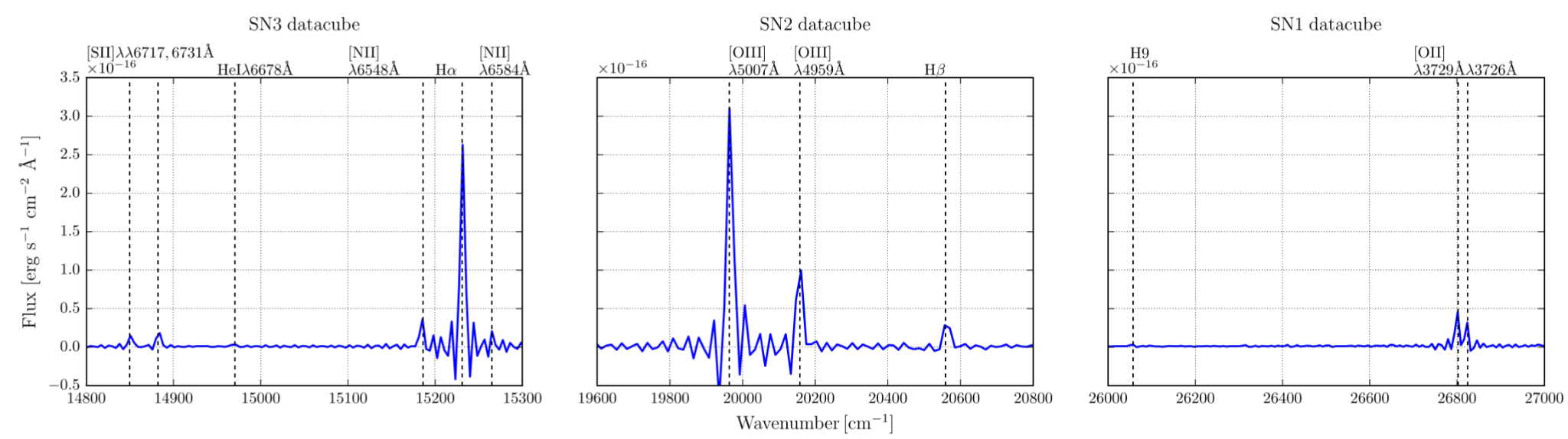 C1 datacube
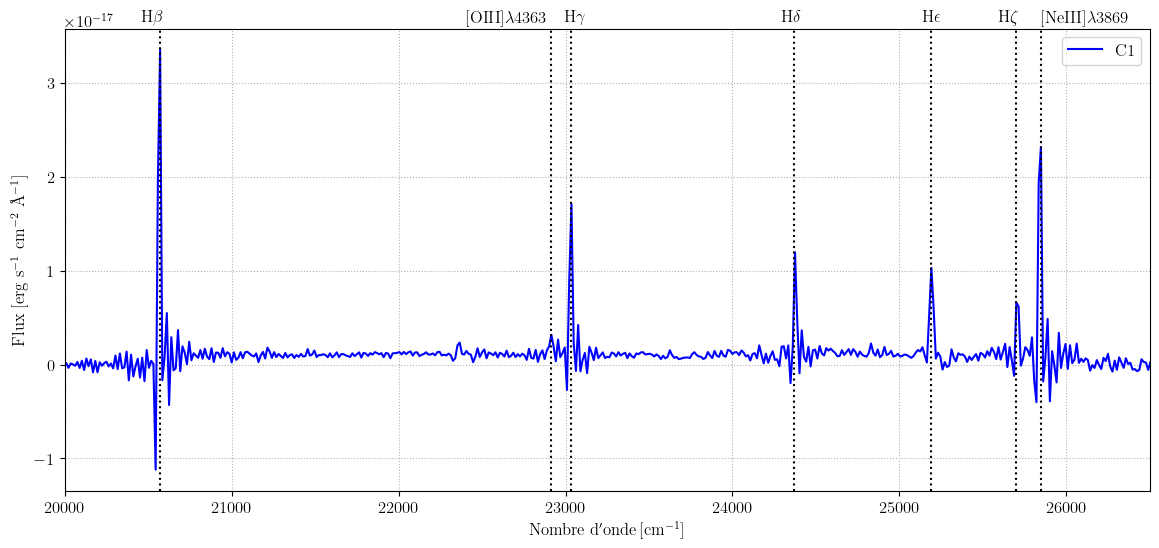 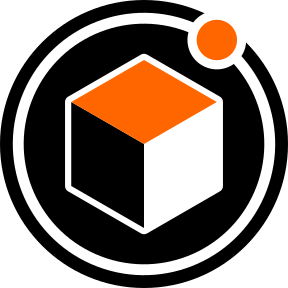 ORB/ORCS
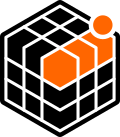 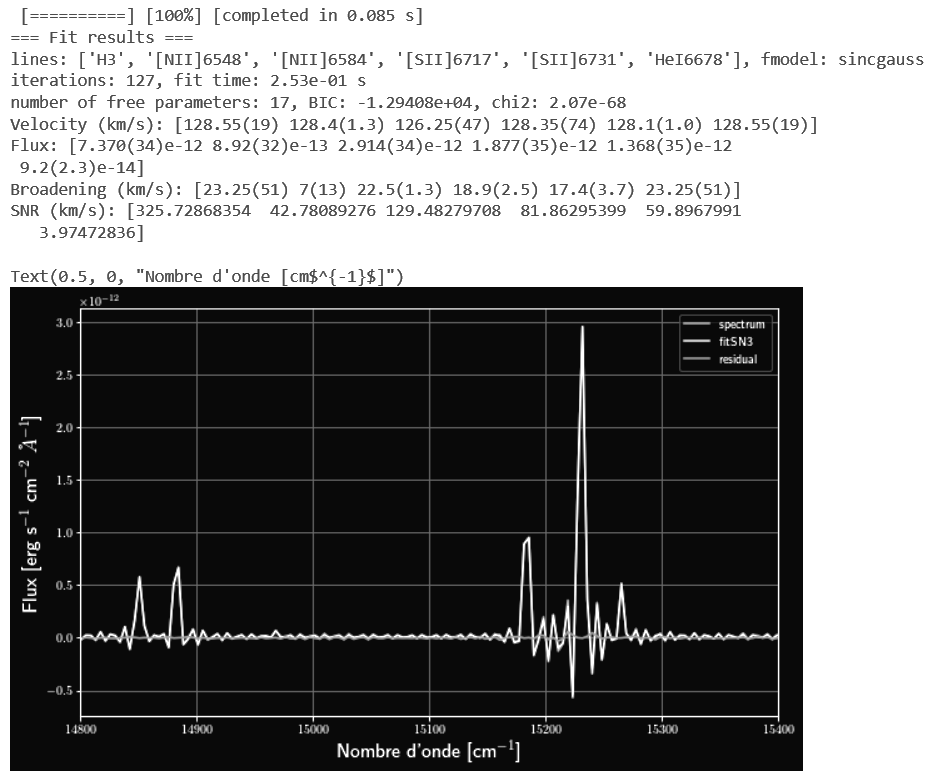 Example of fit
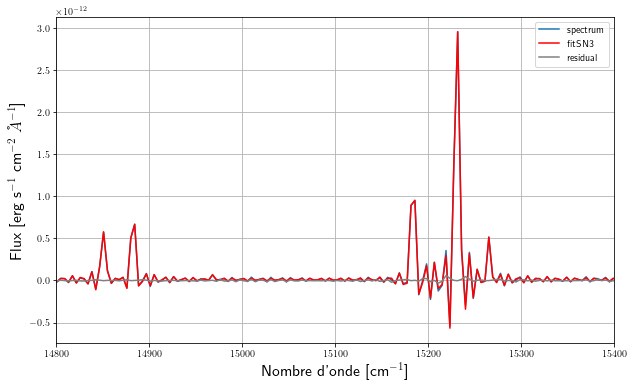 [Speaker Notes: Fonction instrumentale est un sinus cardinal

Dire que c'est une région intégrée.]
Morphology
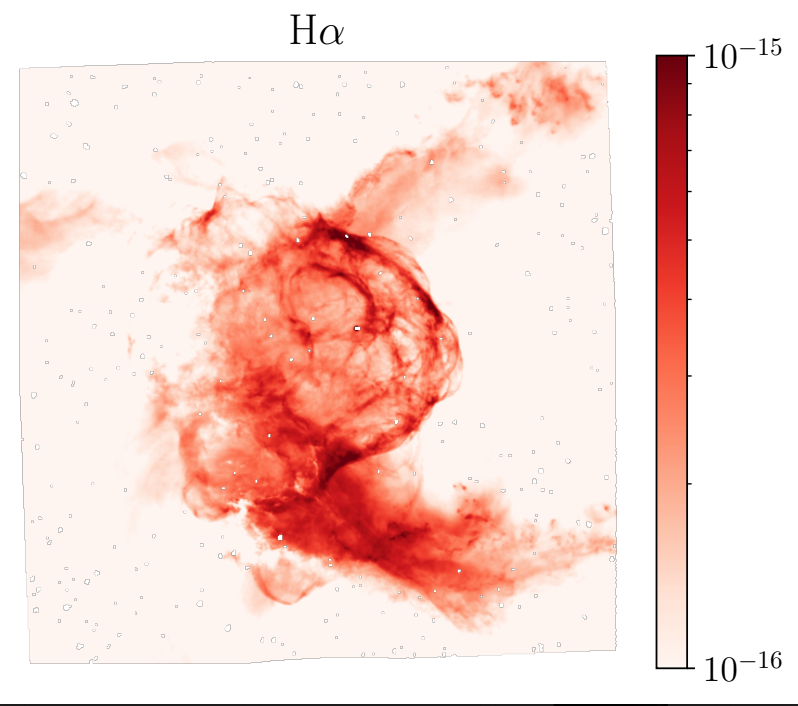 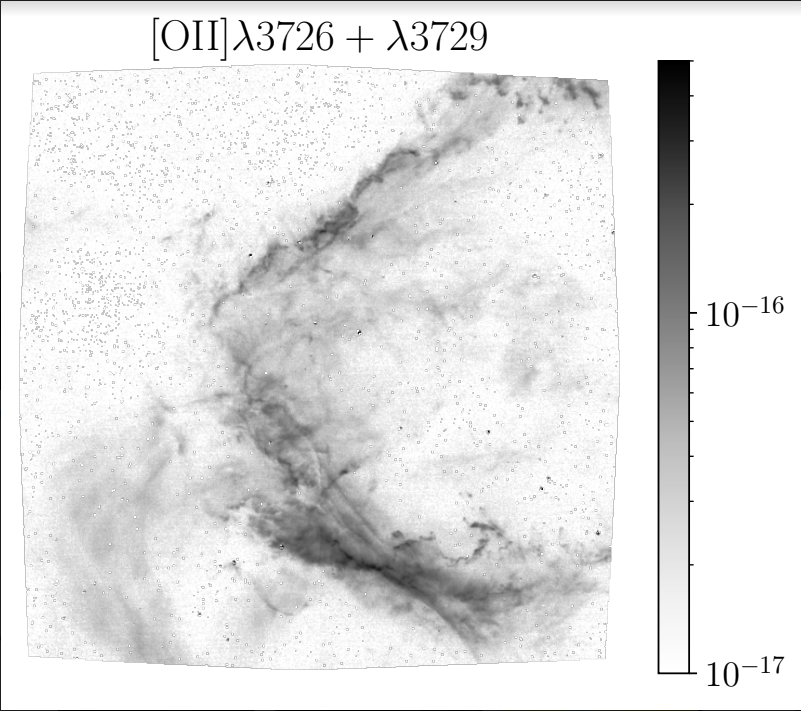 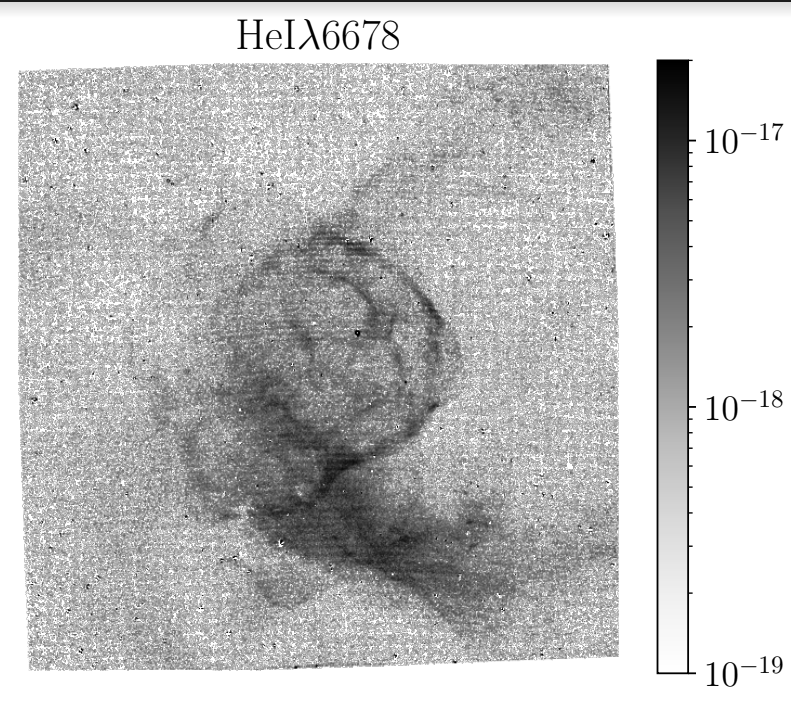 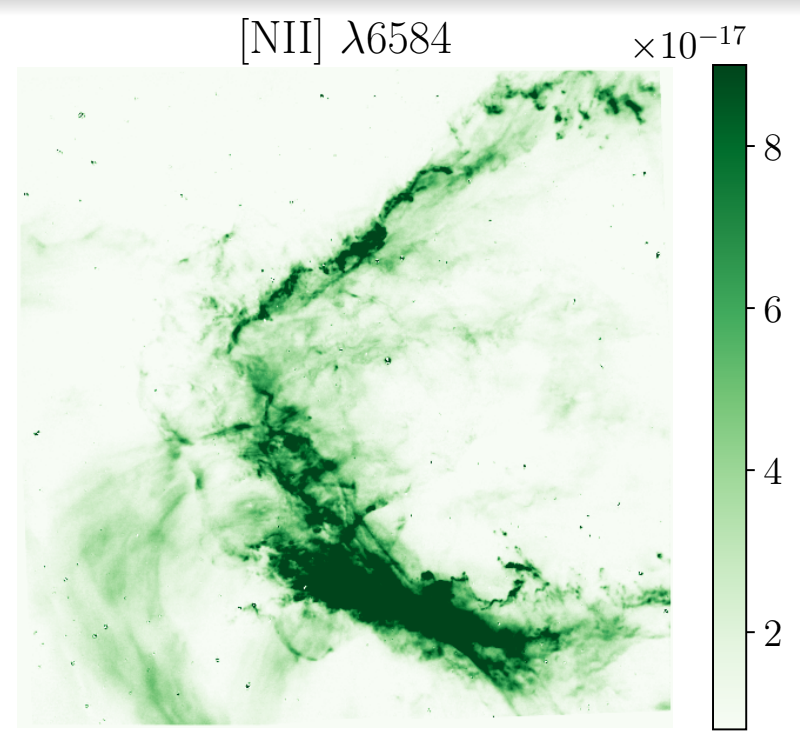 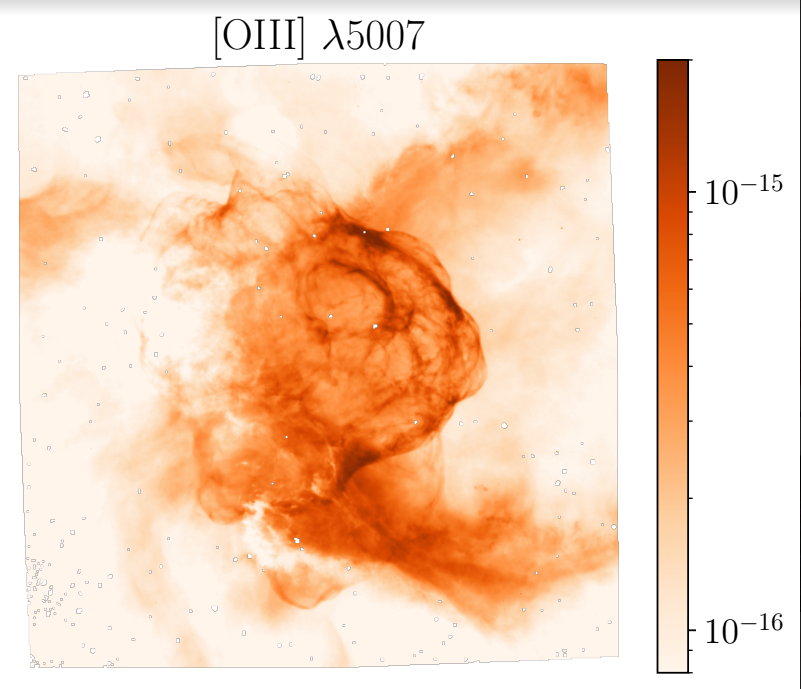 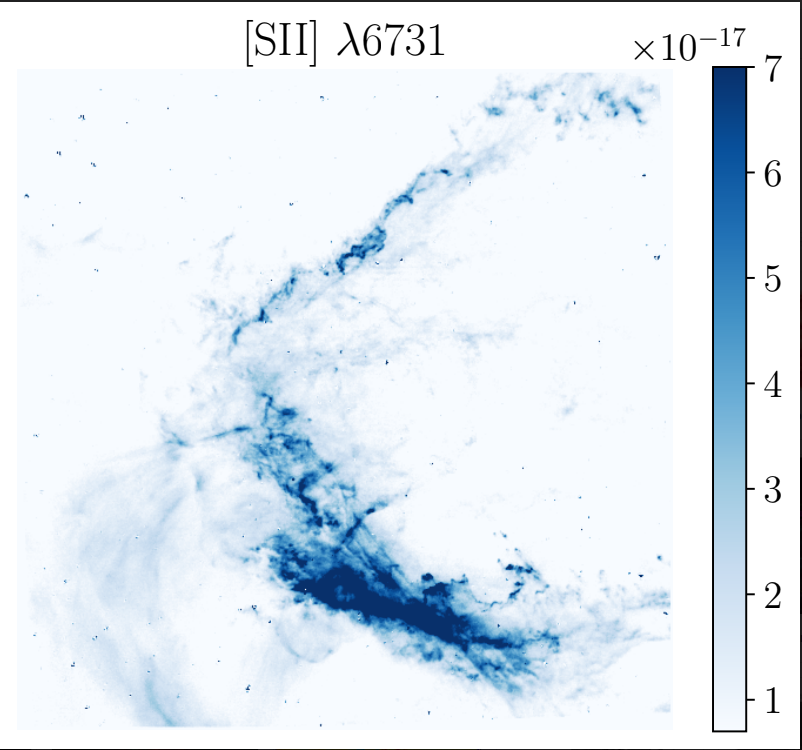 [Speaker Notes: Aucun autre article n'aborde cette distinction. 

On veut la bulle, mais elle est pas là en [XII] :(((]
Kinematics
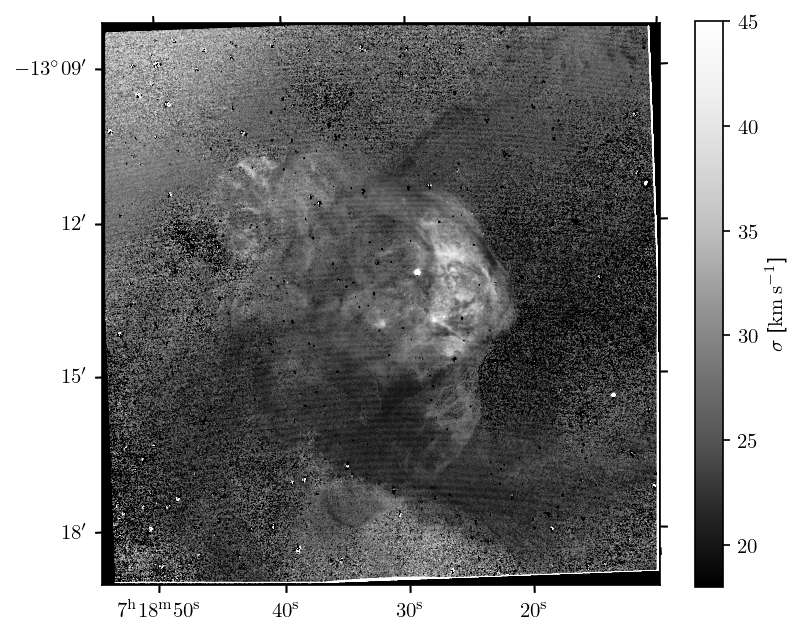 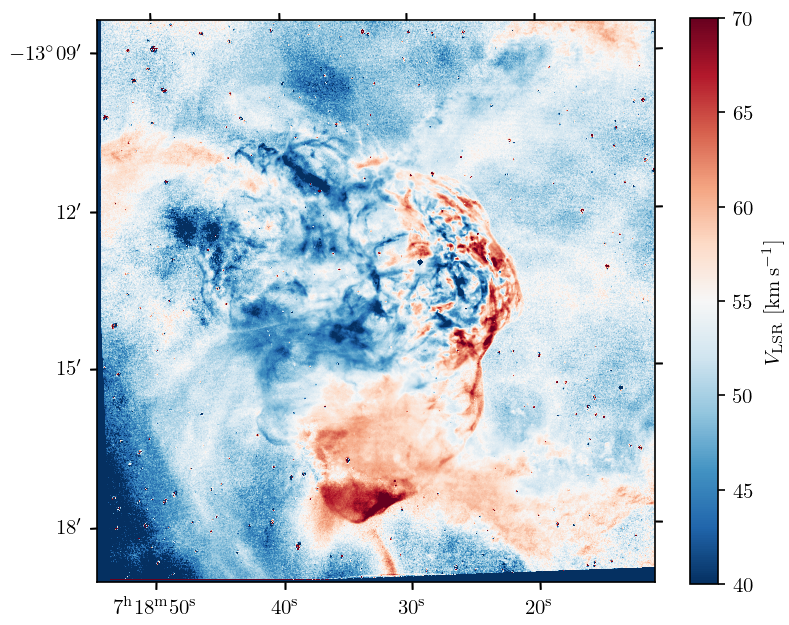 [Speaker Notes: Vitesses similaires à celles dans Cappa et al. 2001. Contribue encore à la distinction des deux structures. Vitesse d'expansion plutôt associée au scénario WR-RSG.]
Electronic temperature from [OⅢ]
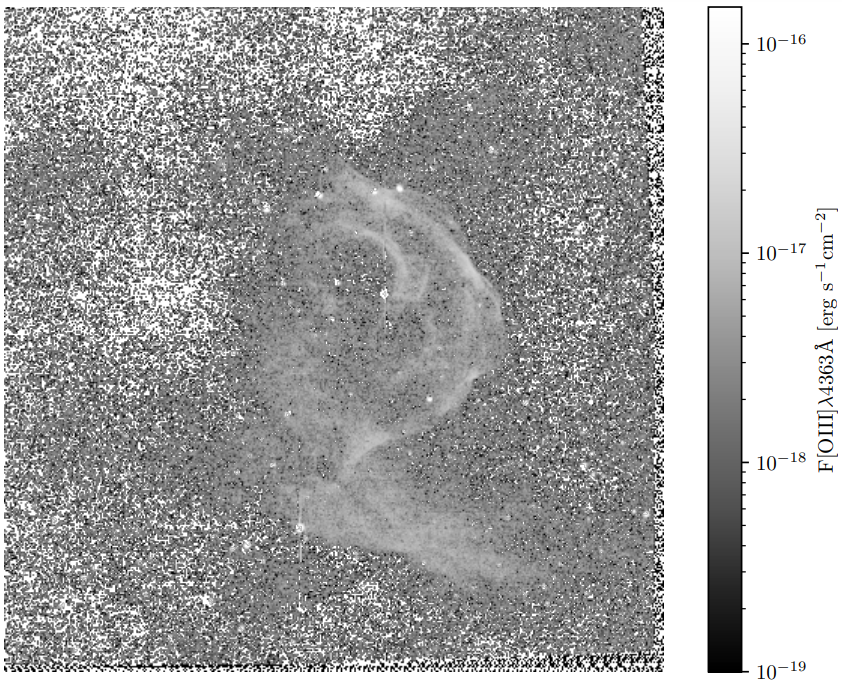 4363Å
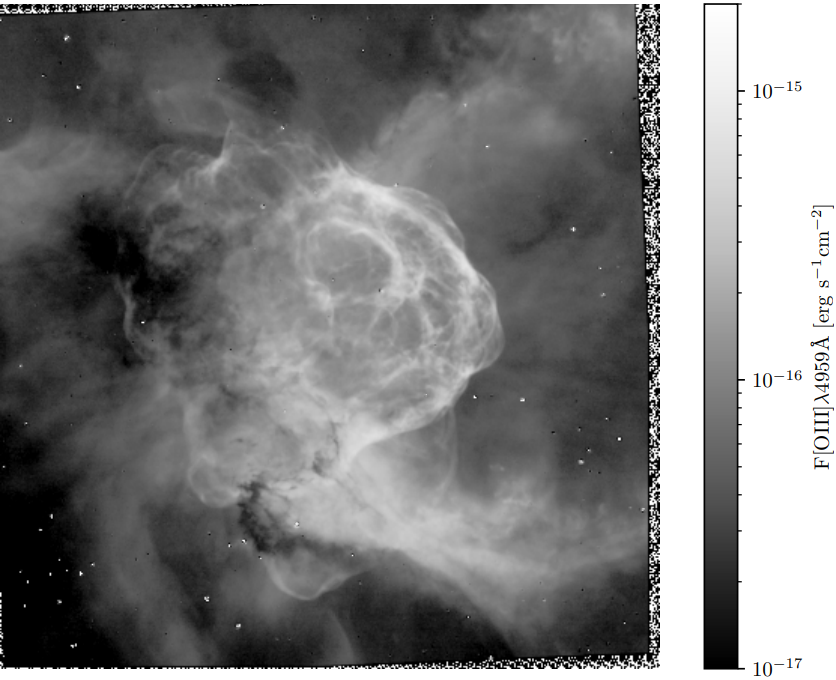 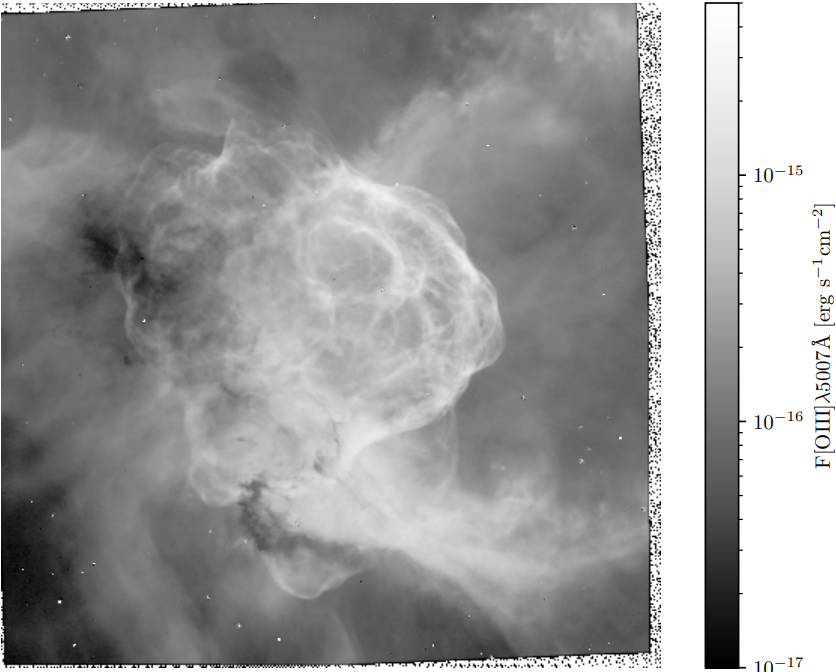 5007Å
4959Å
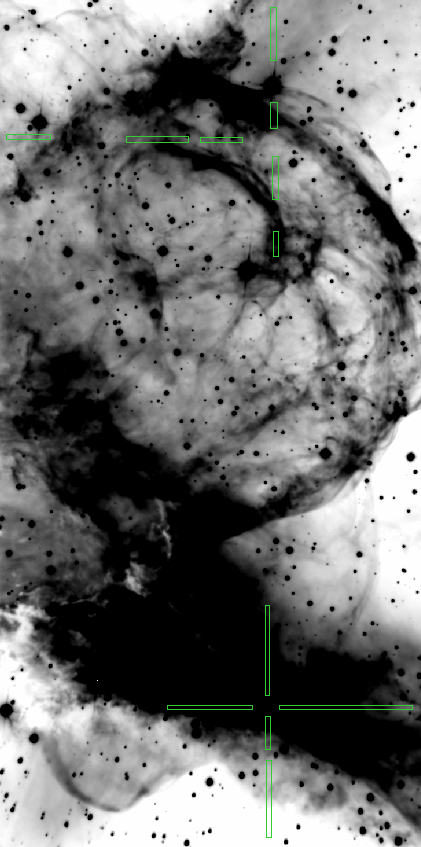 S6
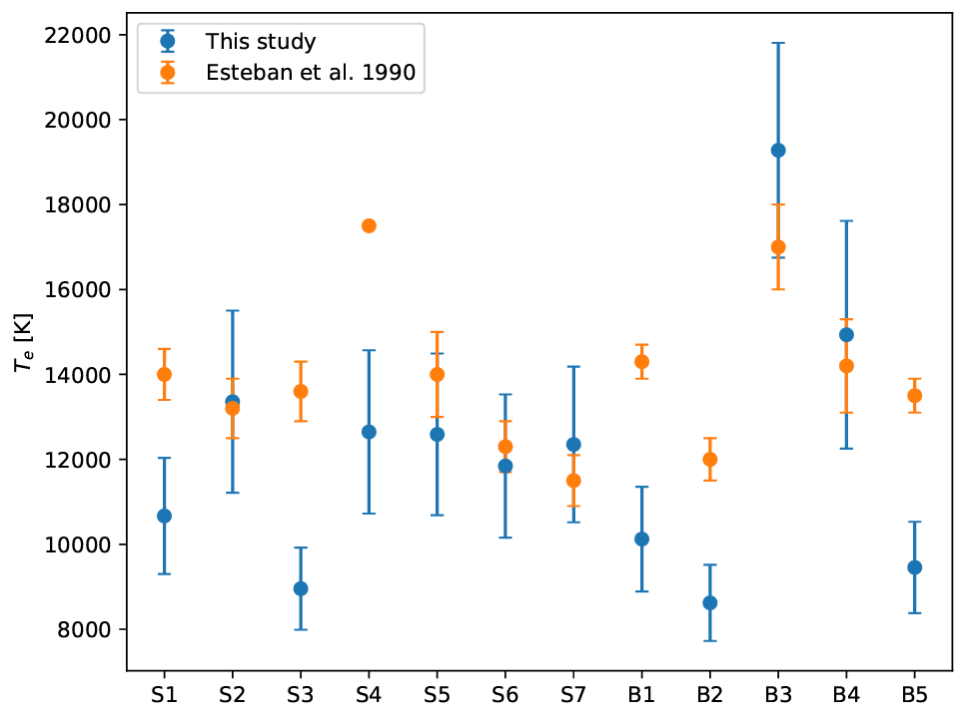 S2
S1
S5
S3
S7
S4
B5
B2
B1
B4
B3
‹#›
Regions of interest
[Speaker Notes: Encore préliminaire, il reste du travail de vérification de la correction du rougissement interstellaire]
Electronic density from [SⅡ]
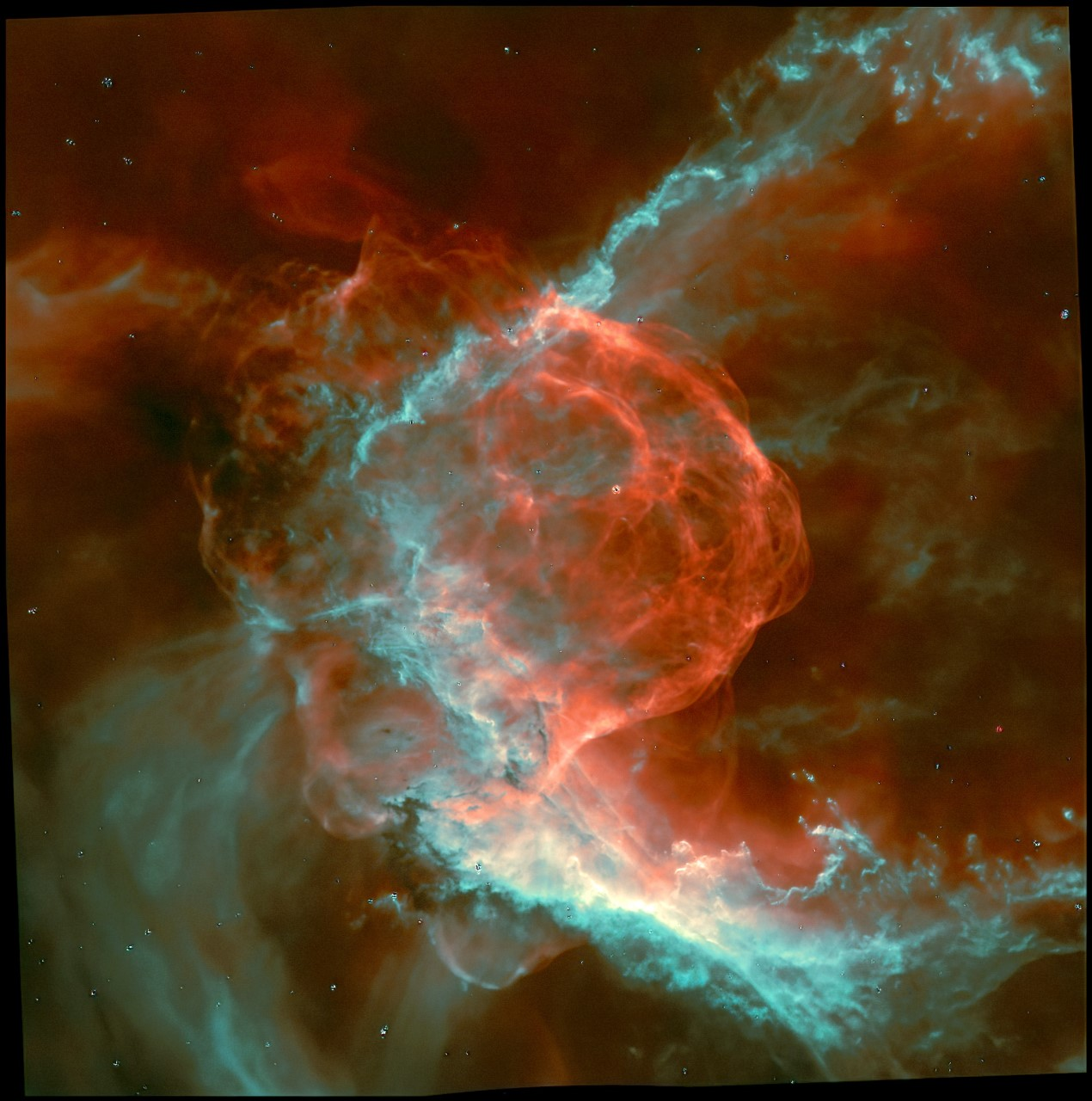 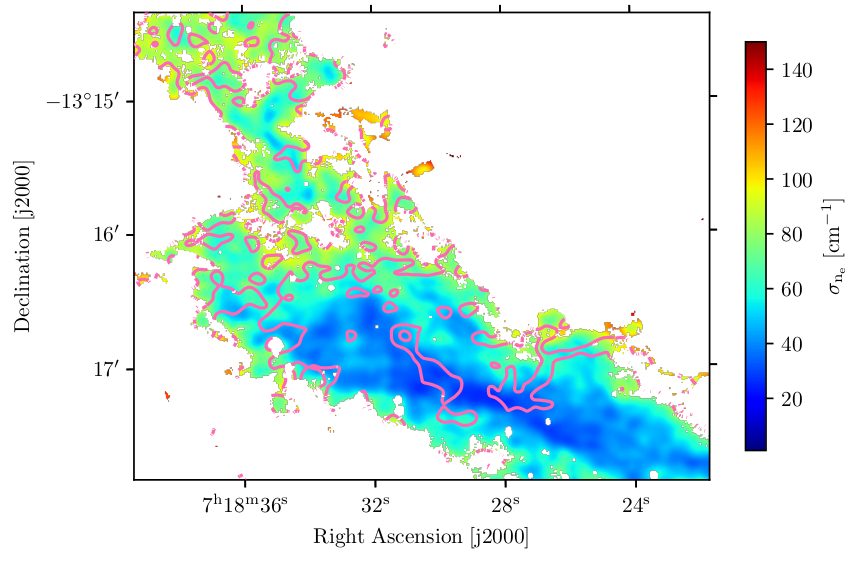 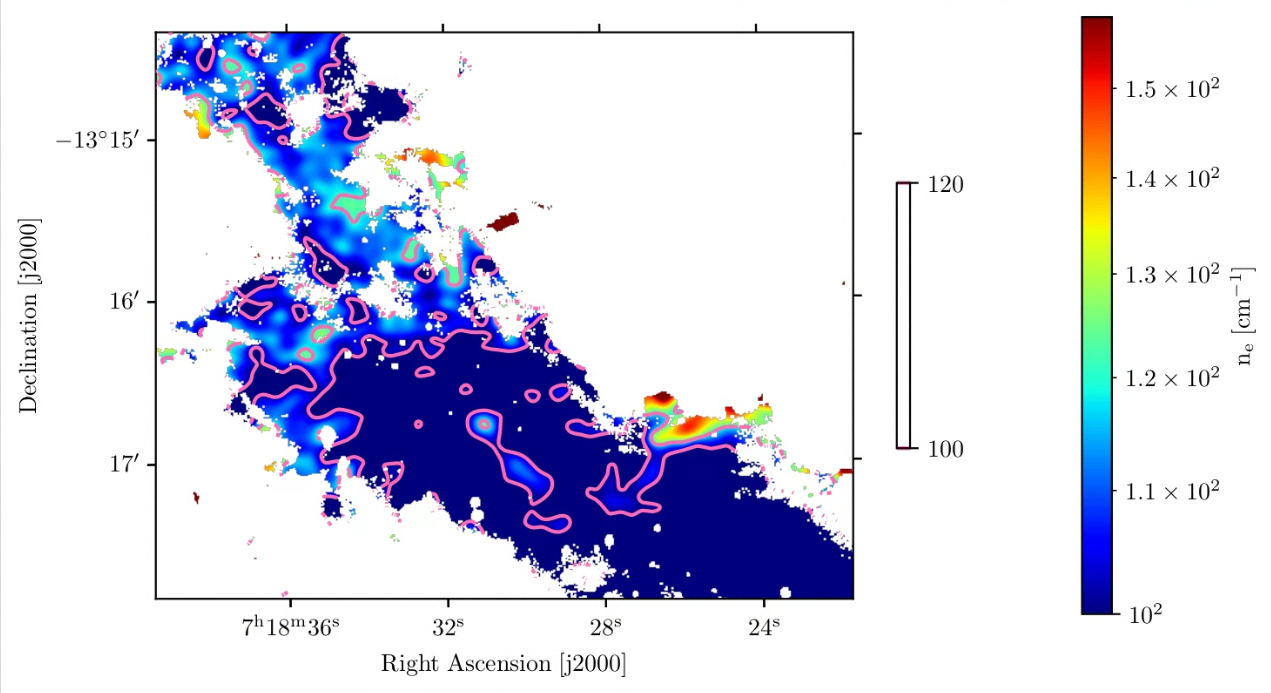 3
3
[Speaker Notes: Possible avec [OII], mais même problème qu'avec [SII], erreur colorbAR!!!!!]
Electron density from [Cl Ⅲ] (5517Å + 5537Å)
Longslit spectra with GMOS at Gemini South.
Reduction using DRAGONS
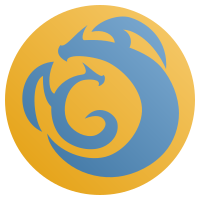 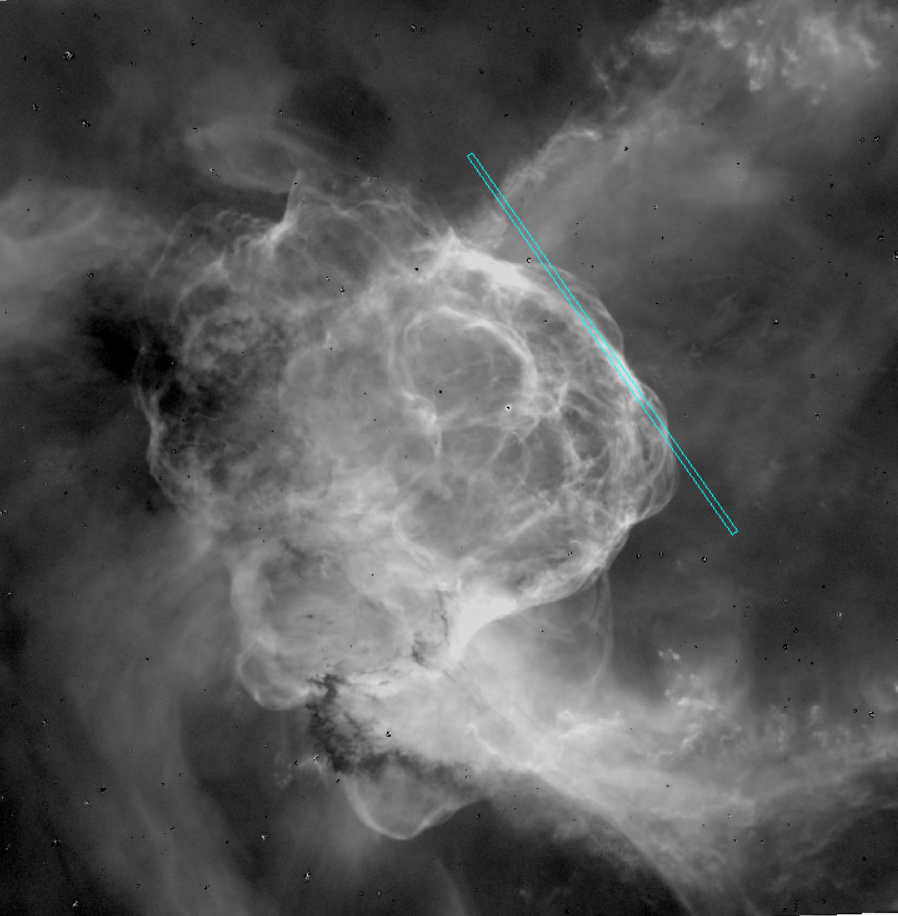 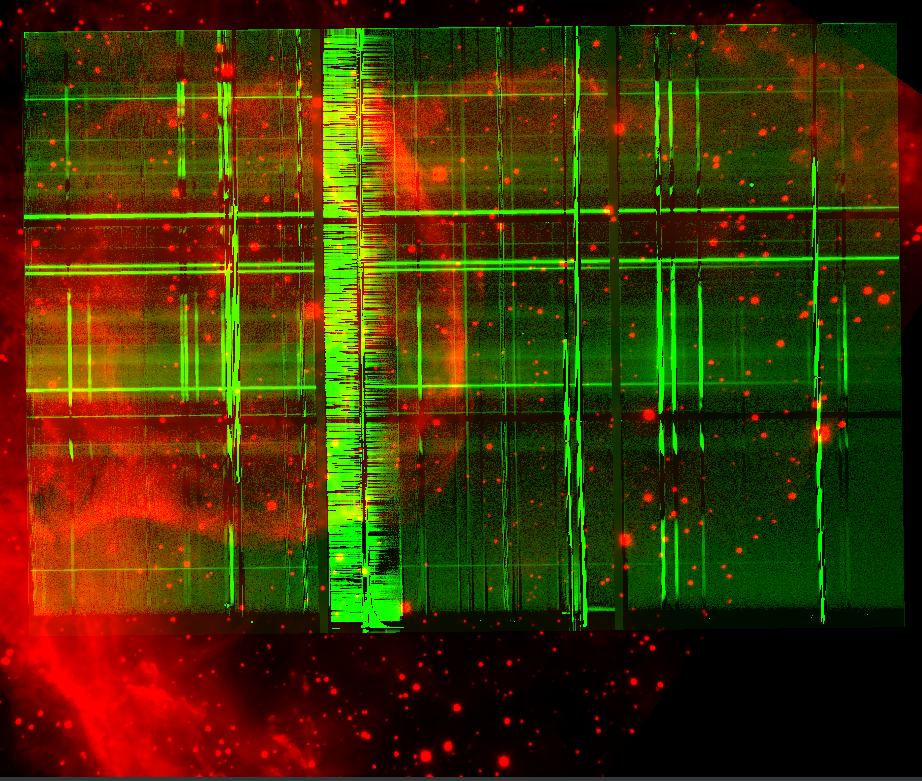 [Speaker Notes: Projection de la fente avec le raw data, parce que son WCS est meilleur.]
From [Cl Ⅲ] doublet
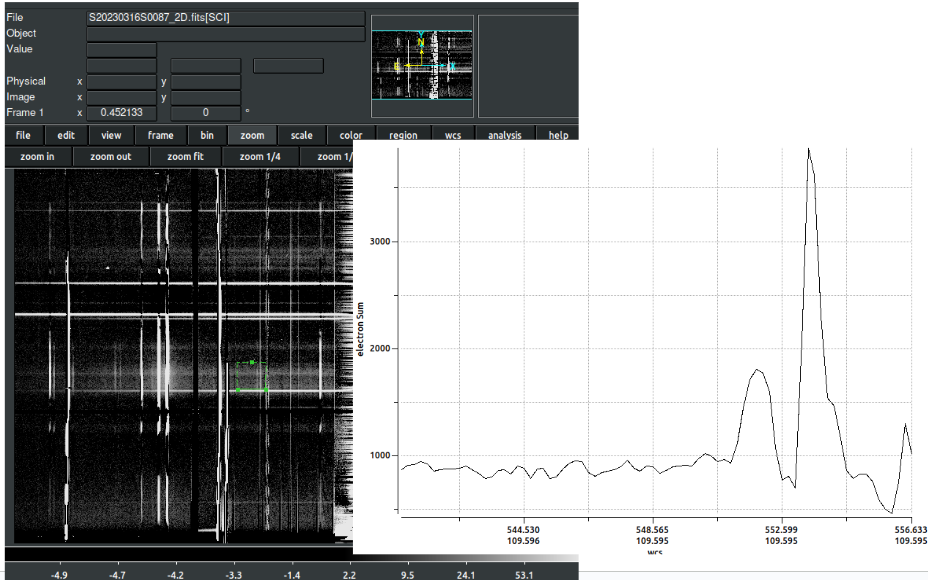 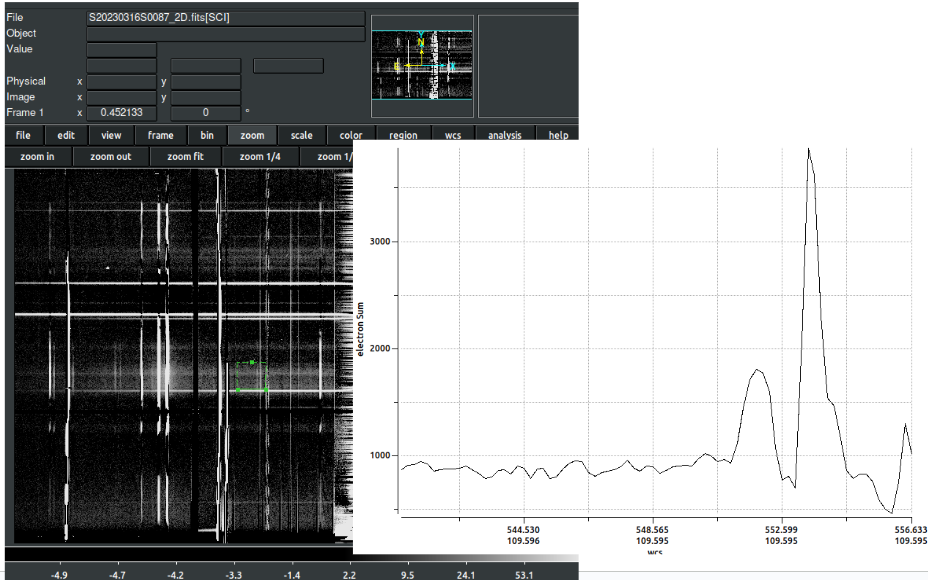 Bonus : From [ArⅣ] doublet !!!
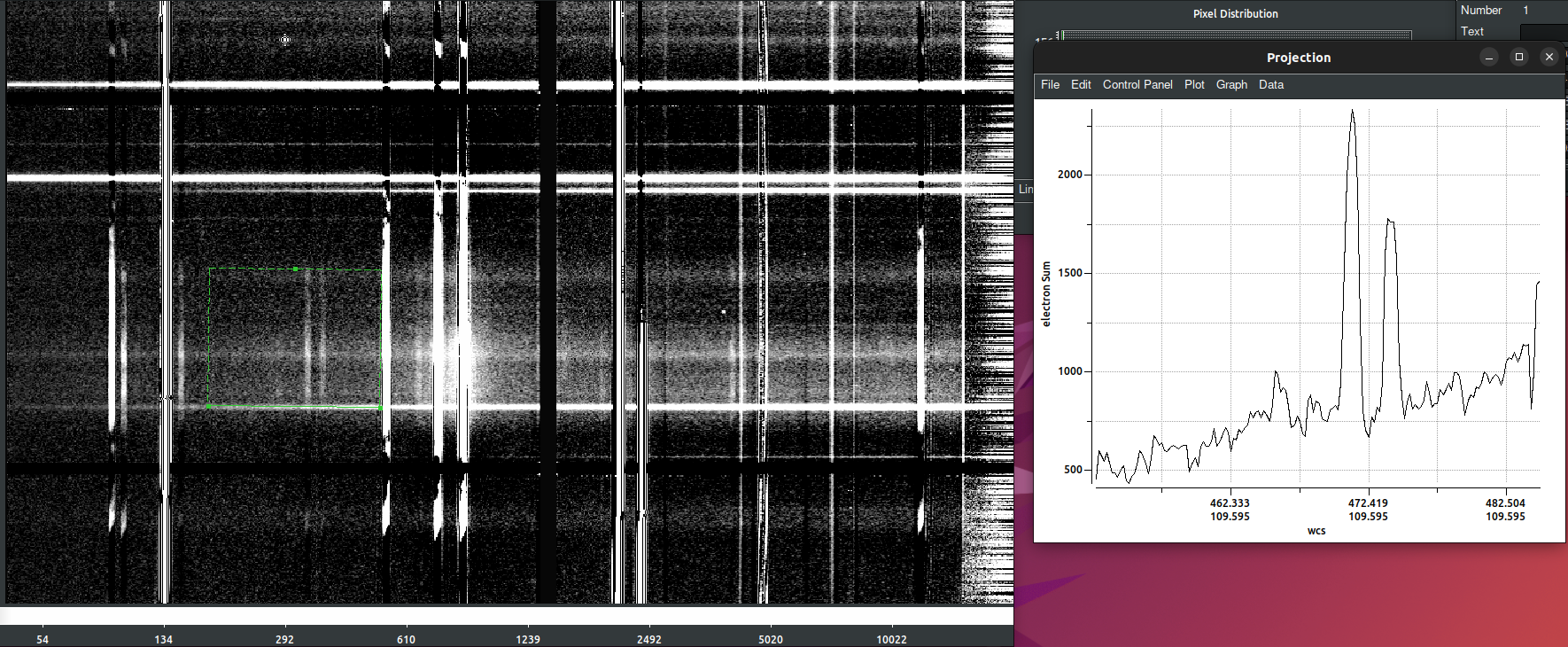 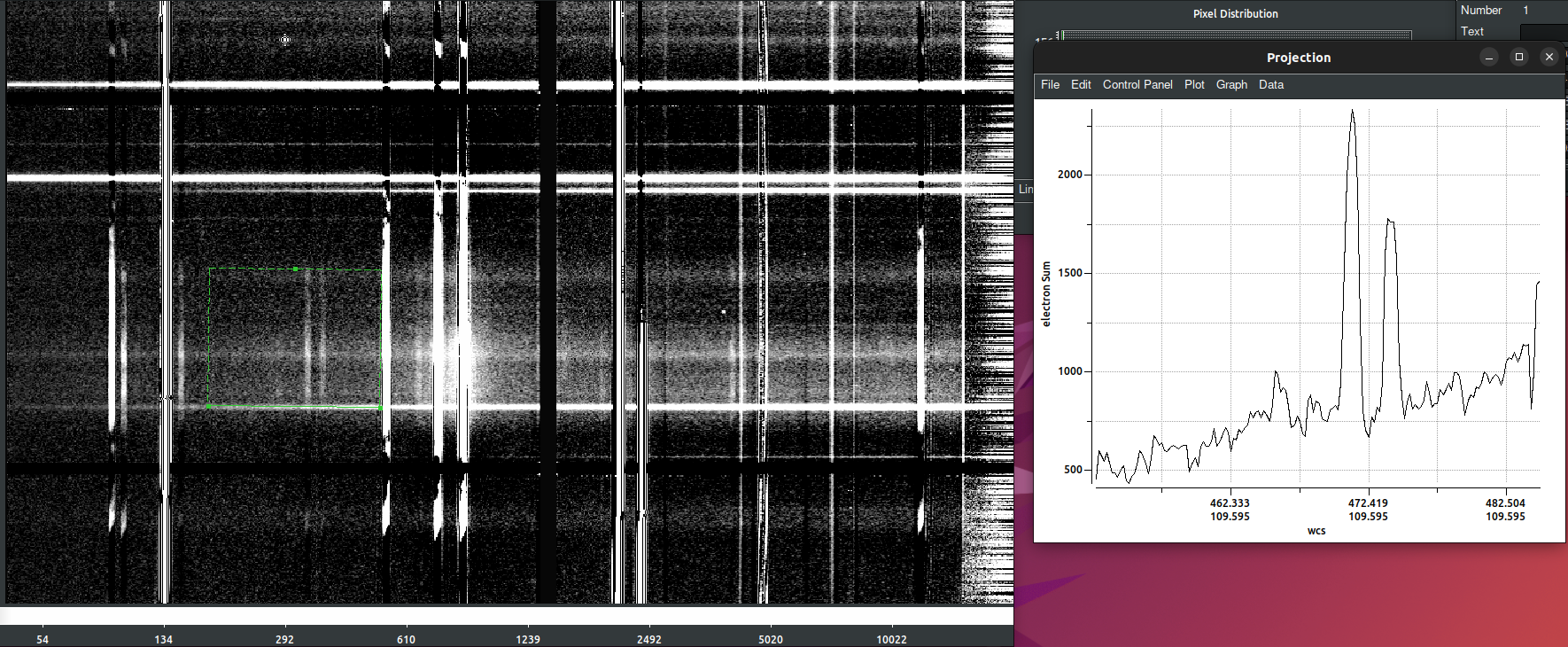 Future work
Chemical abundances to determine if WR-RSG or WR-LBV.
Modelling of the nebula and its emissions to better understand the behavior of the ionization front, and to explain why the bubble does not emit in the lines of low ionization state.